Технологическая карта урока, соответствующая требованиям ФГОС
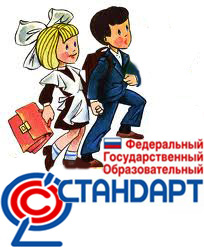 Технологическая карта — это новый вид методической продукции, обеспечивающей эффективное и качественное преподавание учебных курсов в школе и возможность достижения планируемых результатов освоения основных образовательных программ на ступени начального образования в соответствии с ФГОС второго поколения.Обучение с использованием технологической карты позволяет организовать эффективный учебный процесс, обеспечить реализацию предметных, метапредметных и личностных умений (универсальных учебных действий), в соответствии с требованиями ФГОС второго поколения, существенно сократить время на подготовку учителя к уроку.
Структура технологической карты включает:-название темы с указанием часов, отведенных на ее изучение-цель освоения учебного содержания-планируемые результаты (личностные, предметные, метапредметные, информационно-интеллектуальную компетентность и УУД)-метапредметные связи и организацию пространства (формы работы и ресурсы)-основные понятия темы-технологию изучения указанной темы (на каждом этапе работы определяется цель и прогнозируемый результат, даются практические задания на отработку материала и диагностические задания на проверку его понимания и усвоения)-контрольное задание на проверку достижения планируемых результатов
Технологическая карта позволит учителю:-реализовать планируемые результаты ФГОС второго поколения;-определить универсальные учебные действия, которые формируются в процессе изучения конкретной темы, всего учебного курса;-системно формировать у учащихся универсальные учебные действия;-осмыслить и спроектировать последовательность работы по освоению темы от цели до конечного результата;-определить уровень раскрытия понятий на данном этапе и соотнести его с дальнейшим обучением (вписать конкретный урок в систему уроков);
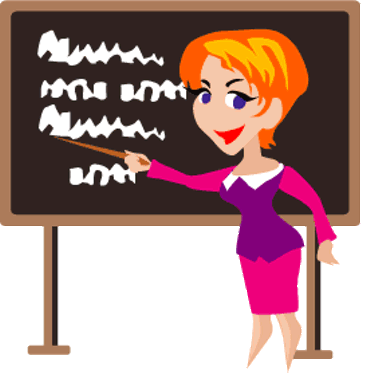 Технологическая карта позволит учителю: -проектировать свою деятельность на четверть, полугодие, год посредством перехода от поурочного планирования к проектированию темы;-освободить время для творчества - использование готовых разработок по темам освобождает учителя от непродуктивной рутинной работы,-определить возможности реализации межпредметных знаний (установить связи и зависимости между предметами и результатами обучения);
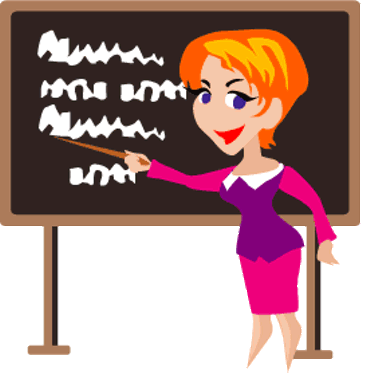 Технологическая карта позволит учителю:-на практике реализовать метапредметные связи и обеспечить согласованные действия всех участников педагогического процесса;-выполнять диагностику достижения планируемых результатов учащимися на каждом этапе освоения темы.-решить организационно-методические проблемы (замещение уроков, выполнение учебного плана и т. д.);-соотнести результат с целью обучения после создания продукта — набора технологических карт.-обеспечить повышение качества образования.
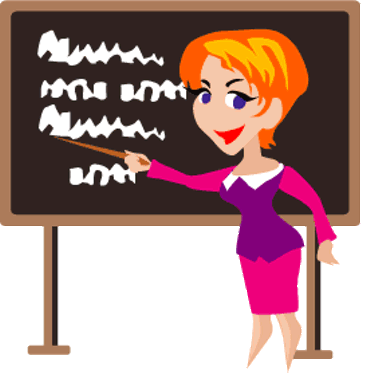 Технологическая карта позволит администрации школы контролировать выполнение программы и достижение планируемых результатов, а также осуществлять необходимую методическую помощь.
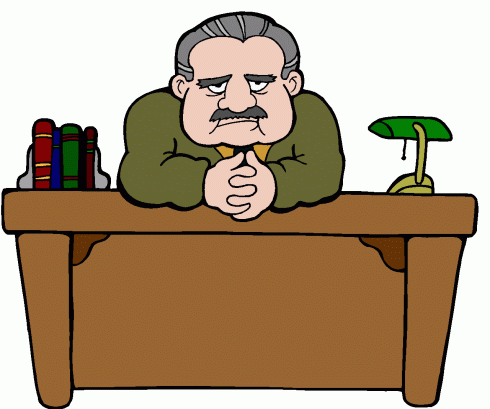 Использование технологической карты обеспечивает условия для повышения качества обучения, так как:-учебный процесс по освоению темы (раздела) проектируется от цели до результата;-используются эффективные методы работы с информацией;-организуется поэтапная самостоятельная учебная, интеллектуально-познавательная и рефлексивная деятельность школьников;-обеспечиваются условия для применения знаний и умений в практической деятельности.
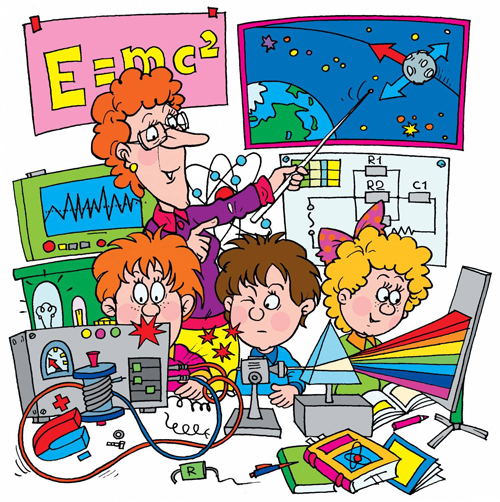 Технологическая карта урокаУчитель:Предмет:                                                                        Тема занятия:Класс:                                                                             Цели урока:Дата:                                                                               Образовательные ресурсы:
Технологическая карта урокаУчитель:Предмет:                                                                        Тема занятия:Класс:                                                                             Цели урока:Дата:                                                                               Образовательные ресурсы: